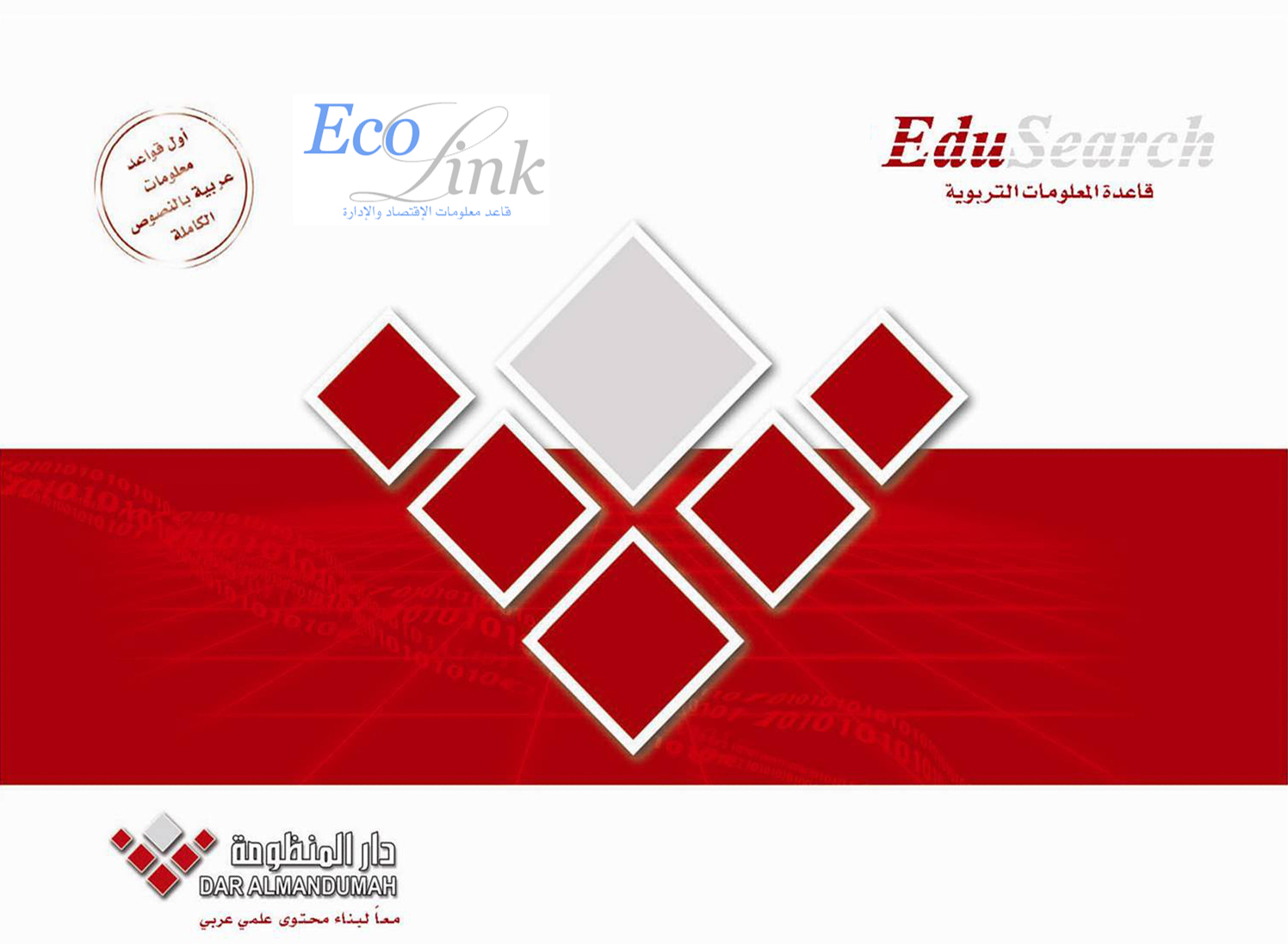 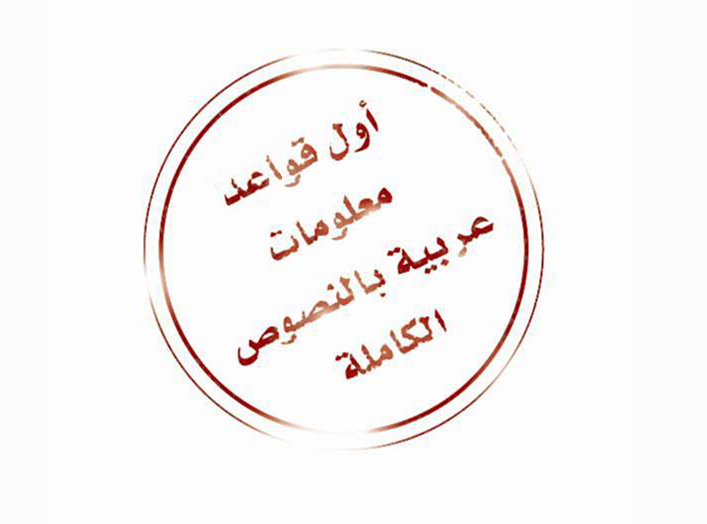 قاعدة EduSearch
دار المنظومة لخدمات وتقنيات المعلومات
EduSearch
قاعدة معلومات EduSearch هي بوابة معلوماتية تربوية ضخمة تمثل الحل الأمثل والمتكامل للمتخصصين والباحثين في المجال التربوي والتعليمي.
تغطي القاعدة تقريبا جميع الدوريات التربوية العلمية الصادرة باللغة العربية. بنصوصها الكاملة.
إضافة إلى أعمال وأبحاث المؤتمرات والندوات في مجال التربية والتعليم. 
تعد خط الإمداد المباشر ولأشمل للدراسات والأبحاث التربوية بنصوصها الكاملة.
التغطية
تضم قاعدة EduSearch  أكثر من  280 دورية تربوية. وتغطي القاعدة ما نشر في الدوريات العربية في مجال التربية والتعليم والعلوم الاجتماعية  الأخرى ذات العلاقة مثل علم النفس والاجتماع وغيرها.
أكثر من 580 مؤتمر وندوة علمية متخصصة.
 منذ عام 1942 وحتى الآن.
التحديث
يتم تحديث القاعدة بشكل يومي ومباشر فور صدور الأعداد الجديدة من الدوريات، وذلك حتى يتمكن المستخدم من متابعة الجديد في مجال اهتمامه أولا بأول.
النصوص الكاملة
جميع الأبحاث التي تحتويها قاعة EduSearch مخزنة على صيغة PDF مطابق للأصل المطبوع. ويمكن للمستخدم استعراض تلك الأبحاث المصورة، آو طباعتها، أو تخزين نسخة منها لاستخدامه الشخصي.
قاعدة
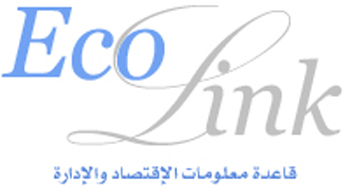 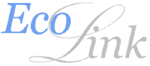 قاعدة معلومات EcoLink هي بوابة معلوماتية متخصصة في مجال الاقتصاد والإدارة .
تغطي القاعدة تقريبا جميع الدوريات والمجلات العلمية والكتب السنوية الدورية المتخصصة الصادرة باللغة العربية في جميع الدول العربية وغير العربية بنصوصها الكاملة منذ عام 1955 وحتى  لان.
إضافة إلى أعمال وأبحاث المؤتمرات والندوات في مجال الاقتصاد والإدارة . 
تعد خط الإمداد المباشر والأشمل للدراسات والأبحاث بنصوصها الكاملة.
التغطية
تغطي القاعدة مختلف مجالات الاقتصاد والإدارة، منها على سبيل المثال: الإدارة العامة، إدارة الموارد البشرية، إدارة الإنتاج، السلوك التنظيمي،  الجودة، التخطيط الإستراتيجي، إدارة الأعمال، التحليل المالي، المحاسبة، الميزانية، الأعمال المصرفية، التسويق، الاقتصاد الجزئي والكلي، الاقتصاد الإسلامي، التمويل والاستثمار، التامين، القانون التجاري، التجارة الالكترونية... وغيرها.